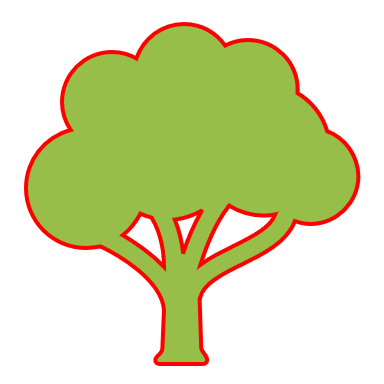 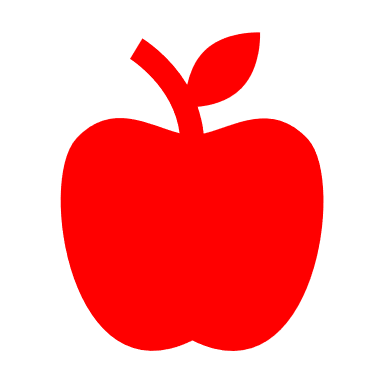 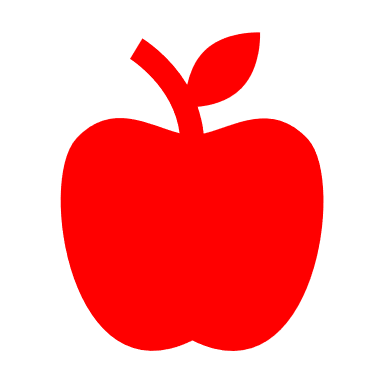 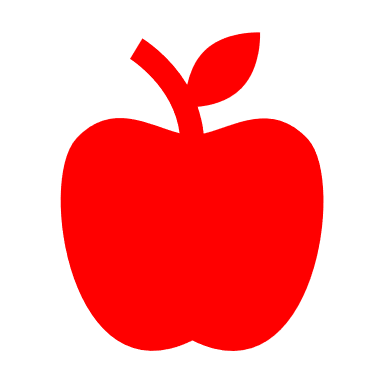 Faith & Works
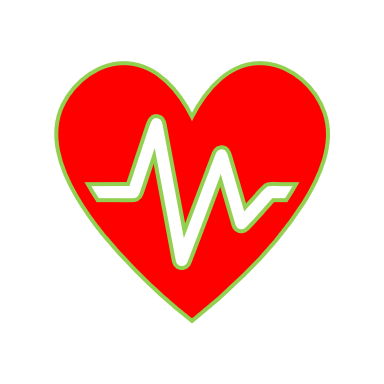 Abraham’s Life
Abraham’s Life
Genesis 17:23&26-27
Genesis 15:5-6
Genesis 22:18
James
Paul
Gen 25
Gen 12
1
2
3
(75 yrs)
(175 yrs)
Moriah
Believed
Circumcised
“Then Abraham took Ishmael his son, and all the servants who were born in his house and all who were bought with his money, every male among the men of Abraham’s household, and circumcised the flesh of their foreskin in the very same day, as God had said to him….In the very same day Abraham was circumcised, and Ishmael his son.”
“Was not Abraham our father justified by works when he offered up Isaac his son on the altar? You see that faith was working with his works, and as a result of the works, faith was perfected.” James 2:21-22.
“By Myself I have sworn, declares the Lord, because you have done this thing and have not withheld your son, your only son, indeed I will greatly bless you, and I will greatly multiply your seed as the stars of the heavens and as the sand which is on the seashore.”
“And [God] took him outside and said, “Now look toward the heavens, and count the stars, if you are able to count them.” And He said to him, “So shall your descendants be.” Then he believed in the Lord; and He reckoned it to him as righteousness.”
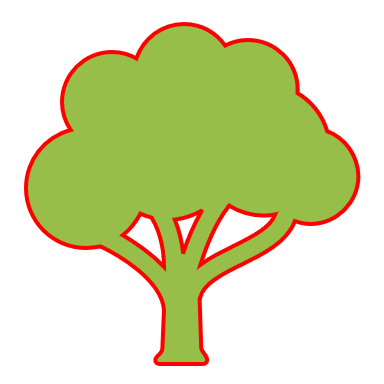 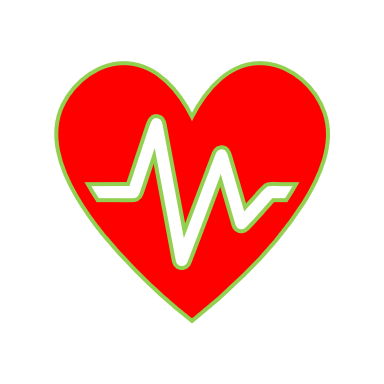 “For we say, “Faith was credited to Abraham as righteousness.” How then was it credited? While he was circumcised, or uncircumcised? Not while circumcised, but while uncircumcised; and he received the sign of circumcision, a seal of the righteousness of the faith which he had while uncircumcised.” Romans 4:9-11.
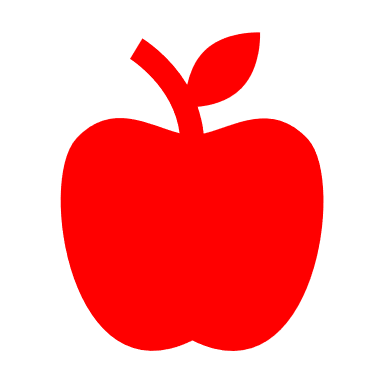 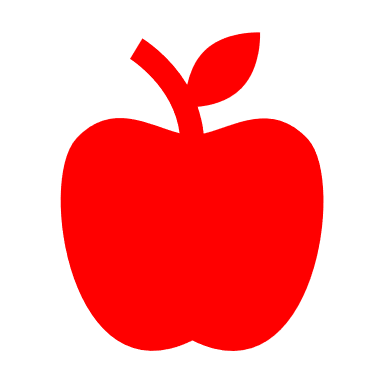 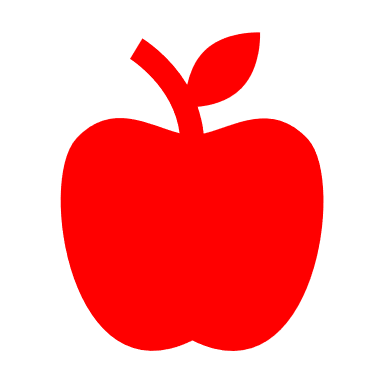 ~40 Years
[Speaker Notes: Cf. Acts 7 for additional details. 
Timeline overview of Abraham from Gen 12-25:
-75 yrs old. He’s in Haran. Terah has died. Gen 12.
+5 yrs.
-80 yrs old. He believes the promise. Gen 15. [Point 1 on slide above].
+5 yrs.
-85 yrs old. Hagar. Gen 16 (Gen 16:16, he’s 86 when Ishmael’s born).
+13 yrs.
-99 yrs old. Abraham’s circumcised. Ishmael’s 13. Gen 17. [Point 2 on slide above] The time elapsed between the two events is ~19 years.
+1 yr.
-100 yrs old. Isaac’s born. Gen 20. (Sarah is 90). 
+20 yrs.
-120 yrs old. Moriah. Gen 22. [Point 3 on slide above] The total time elapsed between points 1 and 3 is ~40 years.
+7 yrs.
-Sarah dies at 127 yrs old. Gen 23. Abraham’s 137 yrs old (Gen 20 shows her age).
+38 yrs.
-Abraham dies at 175 yrs old. Gen 25.]
John 15:1-8:
“I am the true vine, and My Father is the vinedresser. 2 Every branch in Me that does not bear fruit, He takes away; and every branch that bears fruit, He prunes it so that it may bear more fruit. 3 You are already clean because of the word which I have spoken to you. 4 Abide in Me, and I in you. As the branch cannot bear fruit of itself unless it abides in the vine, so neither can you unless you abide in Me. 5 I am the vine, you are the branches; he who abides in Me and I in him, he bears much fruit, for apart from Me you can do nothing. 6 If anyone does not abide in Me, he is thrown away as a branch and dries up; and they gather them, and cast them into the fire and they are burned. 7 If you abide in Me, and My words abide in you, ask whatever you wish, and it will be done for you. 8 My Father is glorified by this, that you bear much fruit, and so prove to be My disciples.”
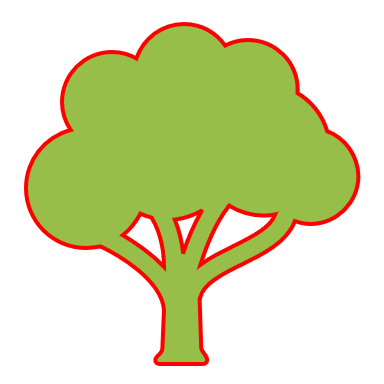 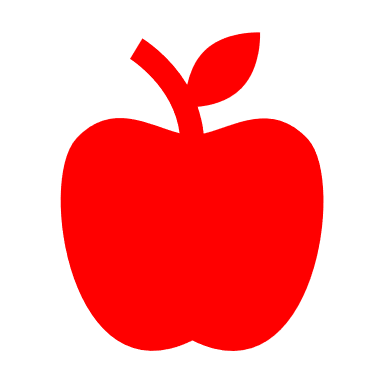 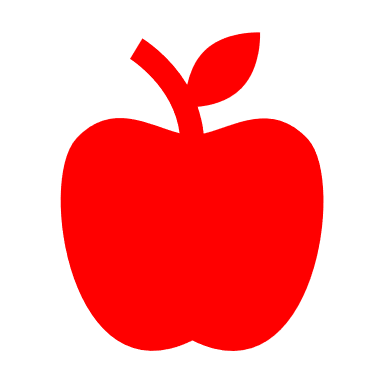 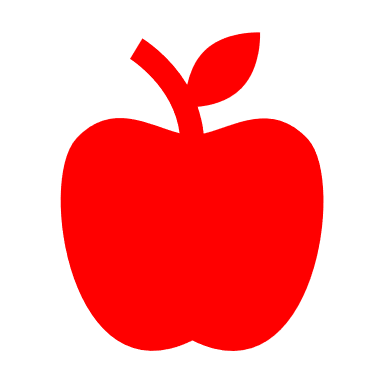 Faith & Works
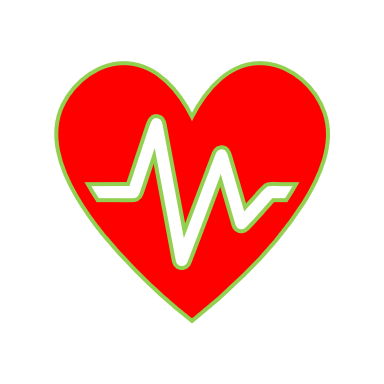 Faith & Works
Salvation/Death/Glorification
Born
Salvation/Born Again
Bear Fruit
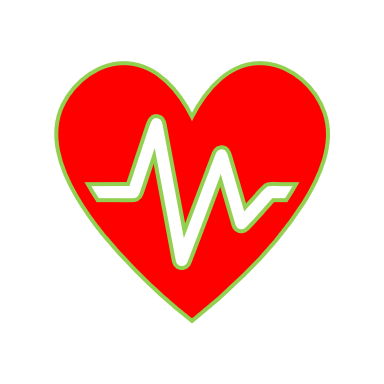 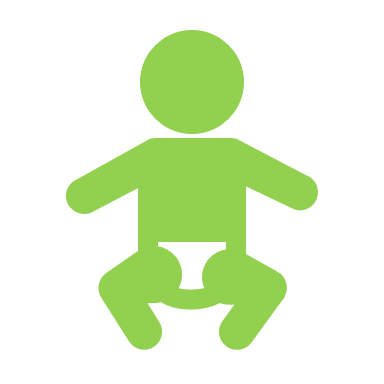 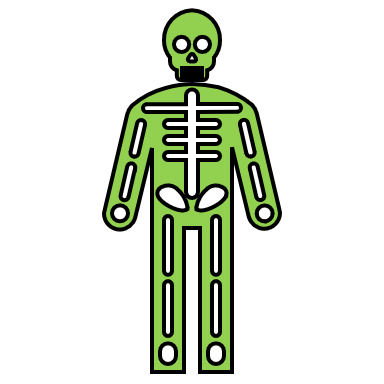 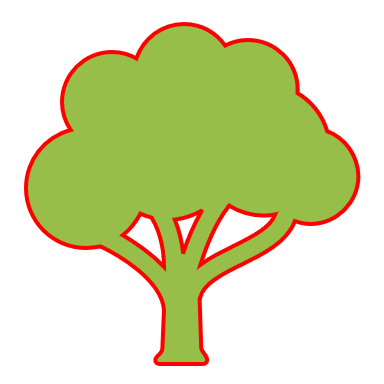 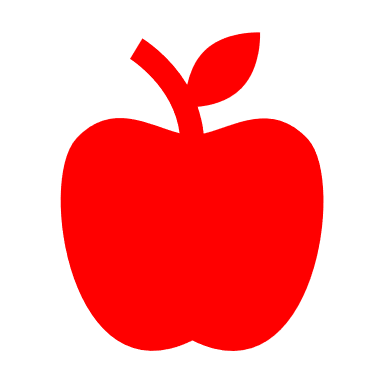 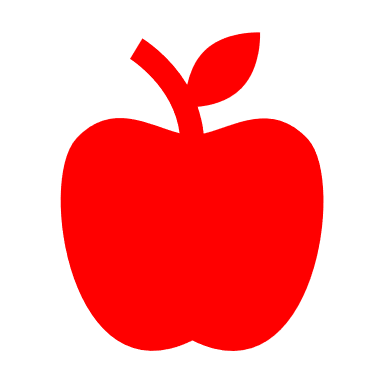 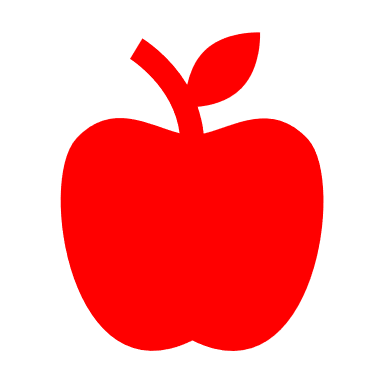 James
Paul
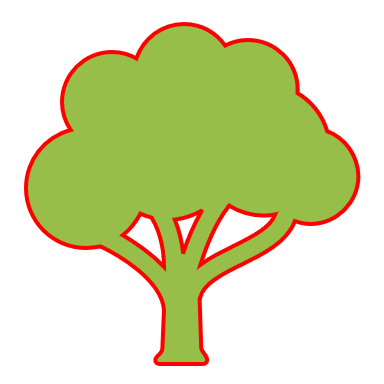 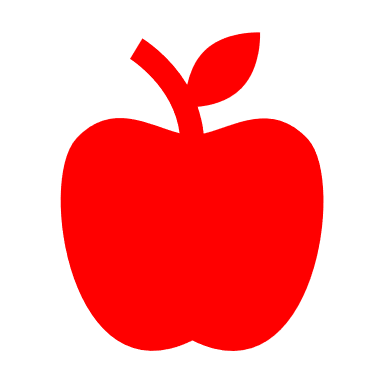 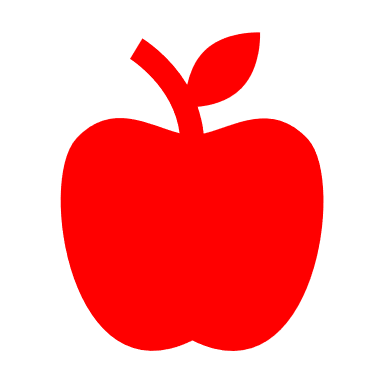 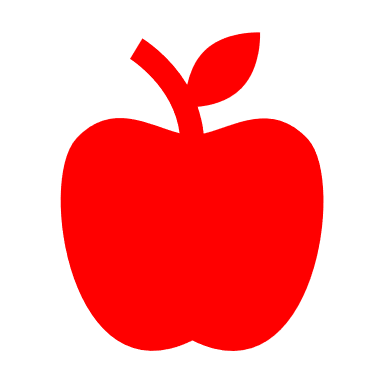 Faith & Works
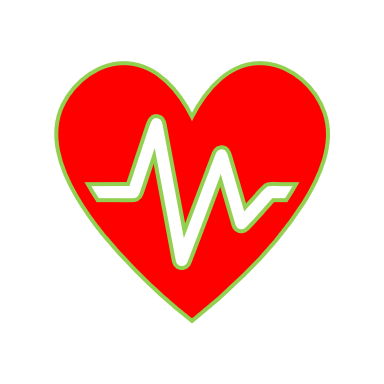